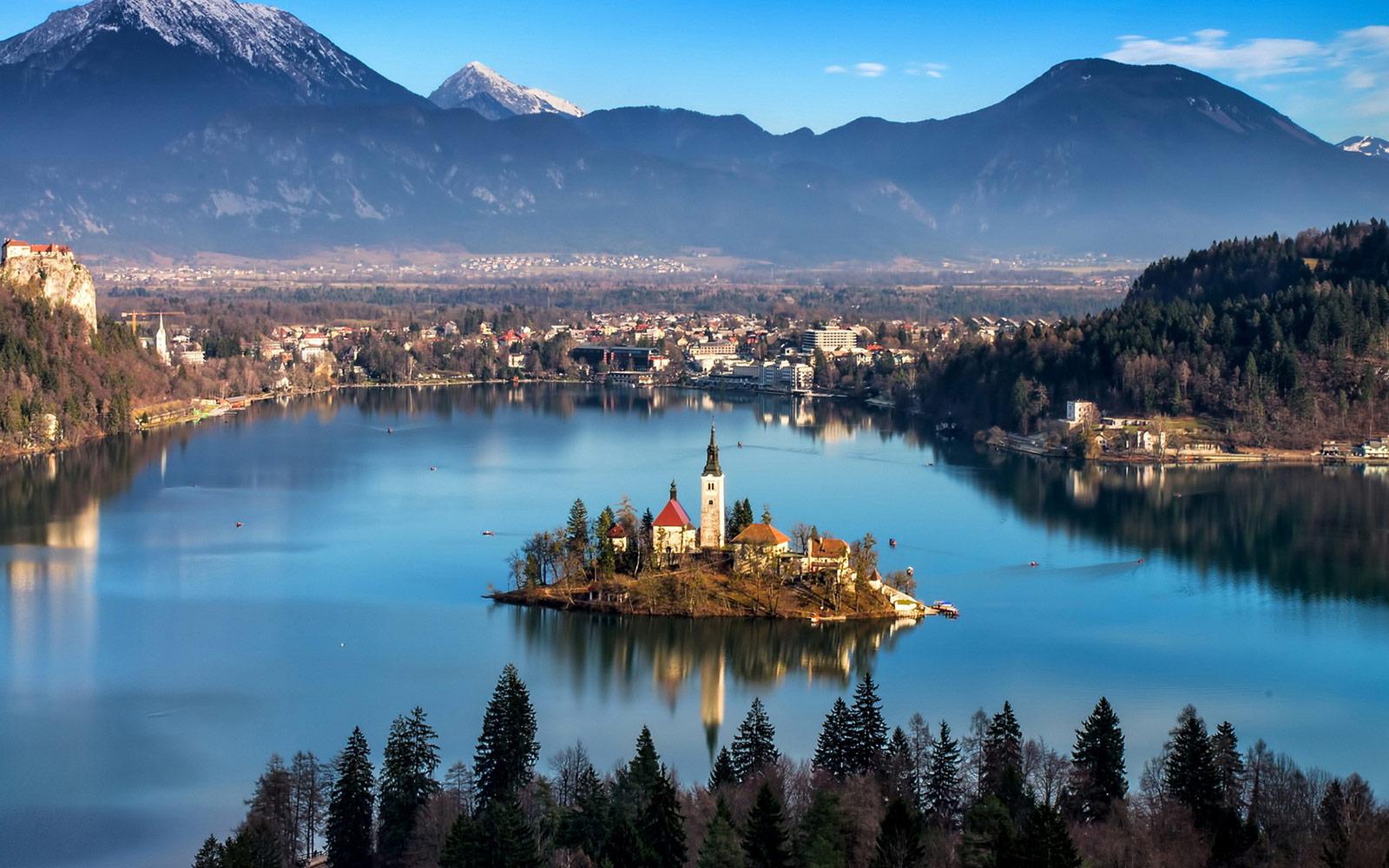 HOW WELL DO YOU KNOW SLOVENIA?
1. Name the countries bordering Slovenia
Italy, Croatia, Austria, Hungary
Italy, Germany, Switzerland, Croatia
Germany, Italy, Austria, Hungary
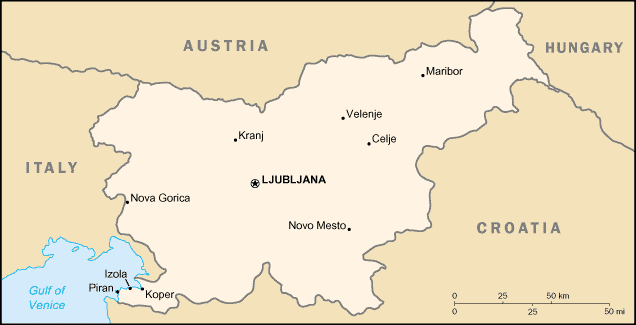 2.What is the capital city of Slovenia?
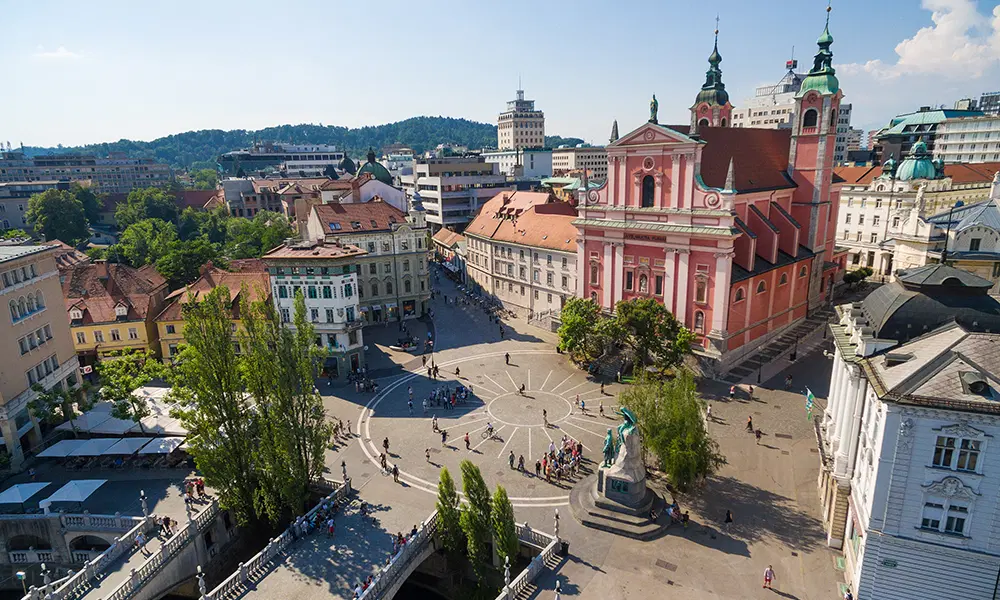 Koper
Maribor
Ljubljana
Ljubljana
3.How many people are there in Slovenia?
1.5 millions
2 millions
3 millions
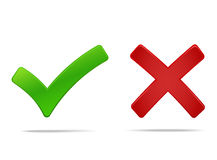 4.What is the name of our national anthem?
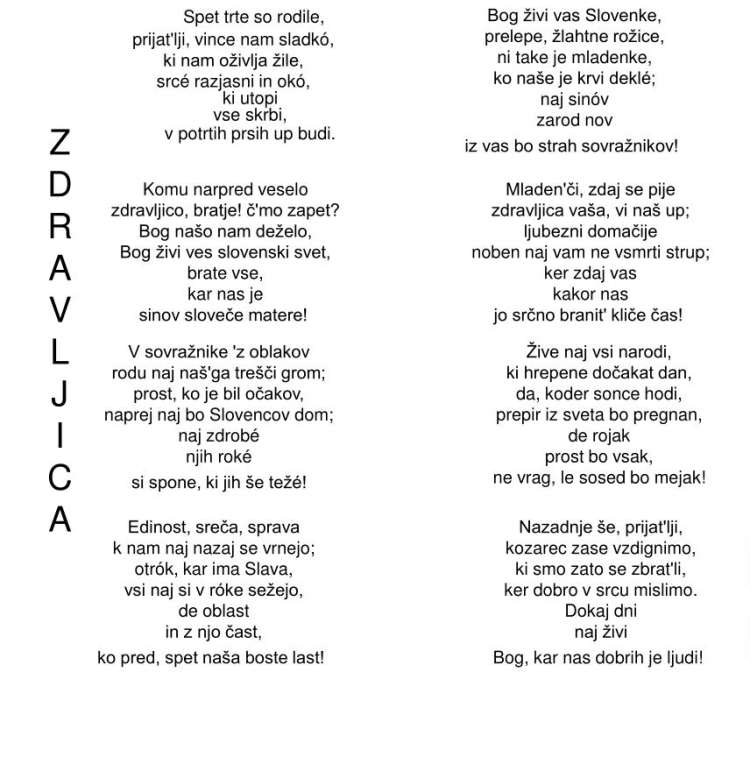 Na zdravje
Zdravljica
Domovini
5.Which are the colours of the Slovene flag?
White, blue, yellow
White, blue, red
Blue, red, green
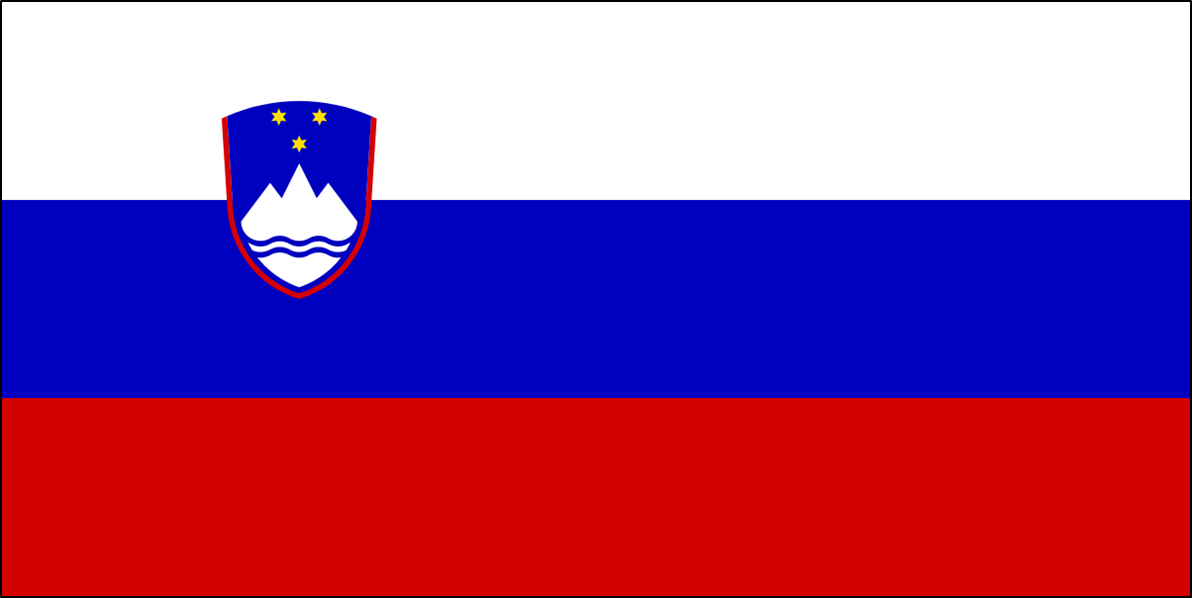 6.Which symbols can be found on the Slovene flag?
the eagle, the 3 stars, the mountain
the sun, the 3 stars, the river
the river, the 3 stars, the mountain
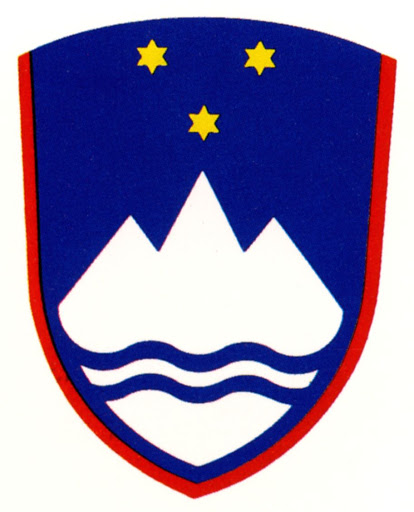 7.Which is the highest mountain in Slovenia?
Vršič
Triglav
Šmarna gora
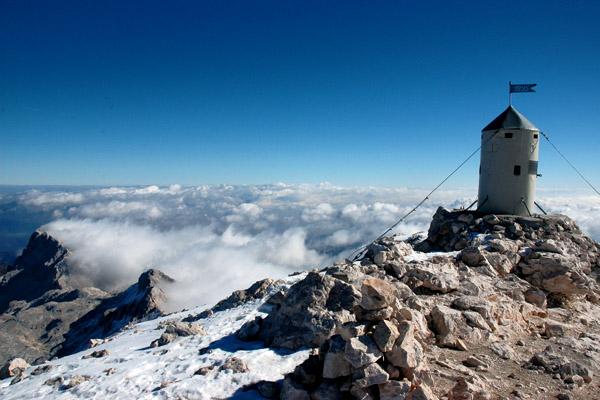 Triglav
8.Name 3 traditional Slovene dishes
ajdovi žganci, prekmurska gibanica, idrijski žlikrofi
pasta, pizza, smoked ham
cheeseburger, nachos, hot dog
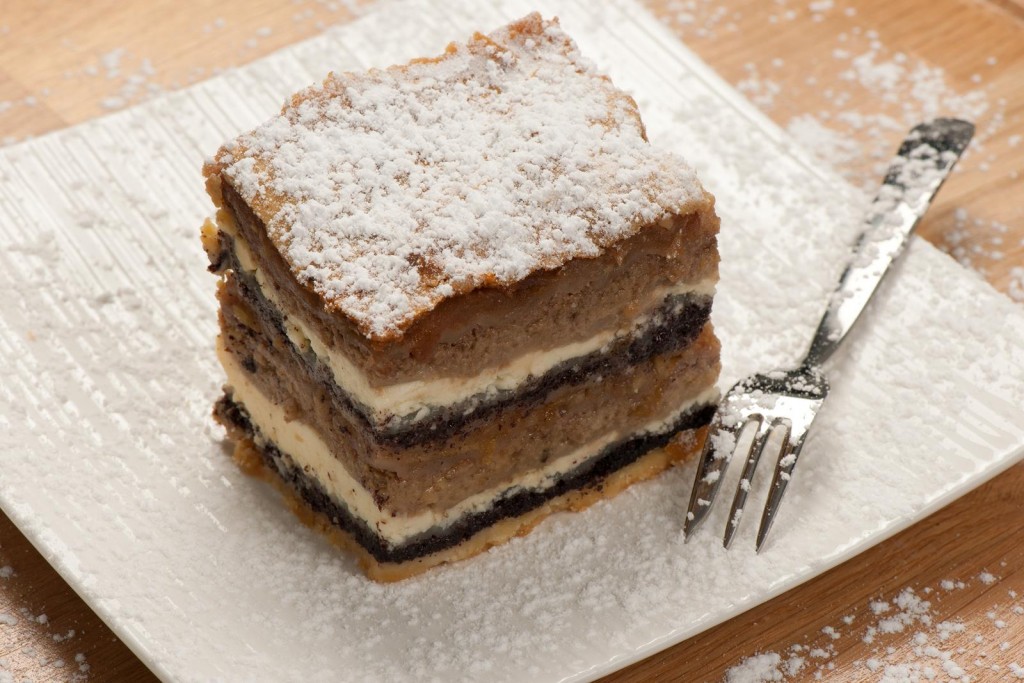 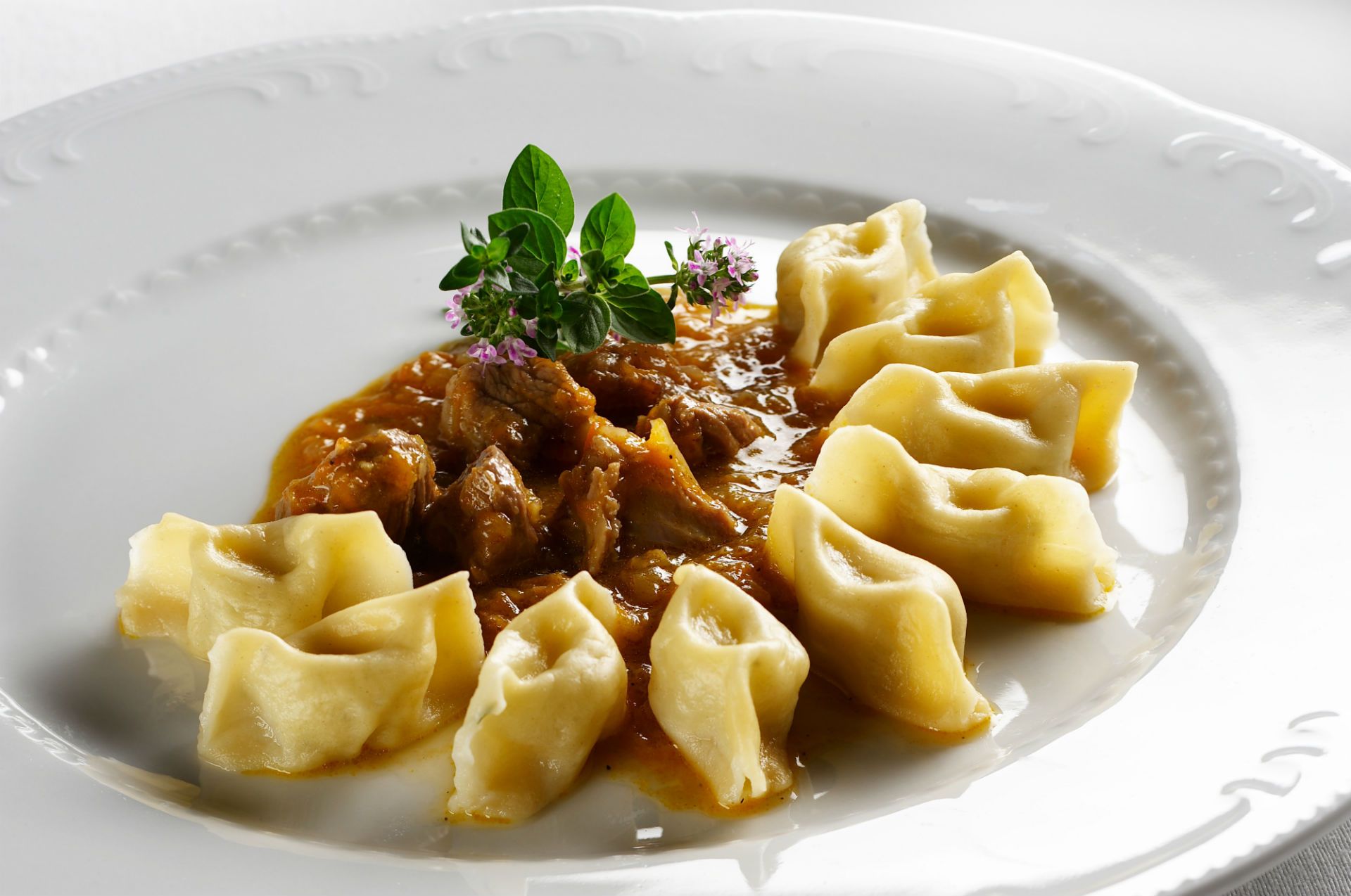 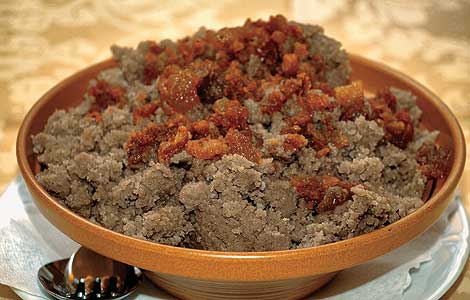 9.Who is the president of Slovenia?
Janez Janša
Borut Pahor
Janez Drnovšek
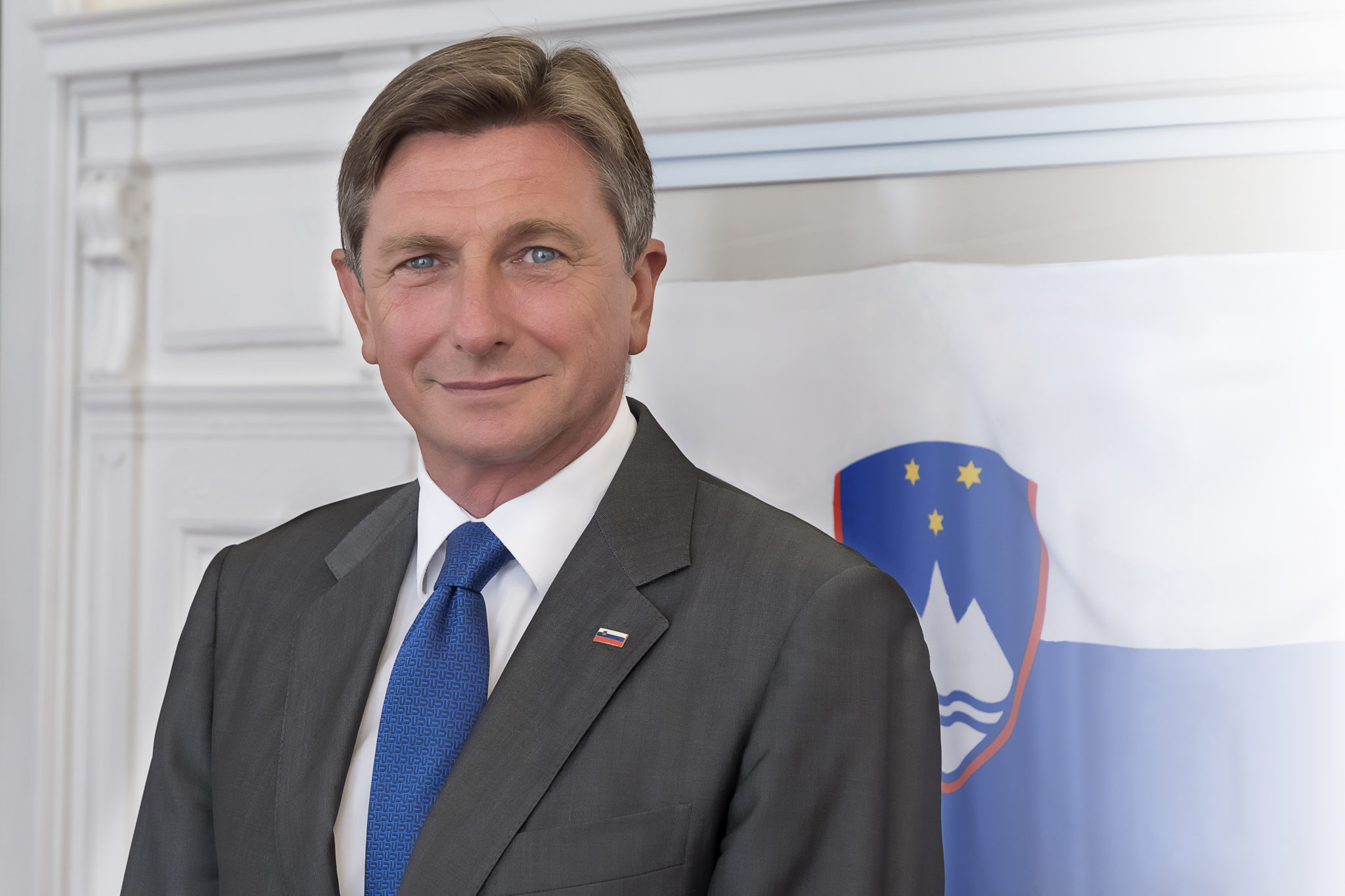 Borut Pahor
10.Which is the longest river in Slovenia?
Sava
Mura
Drava
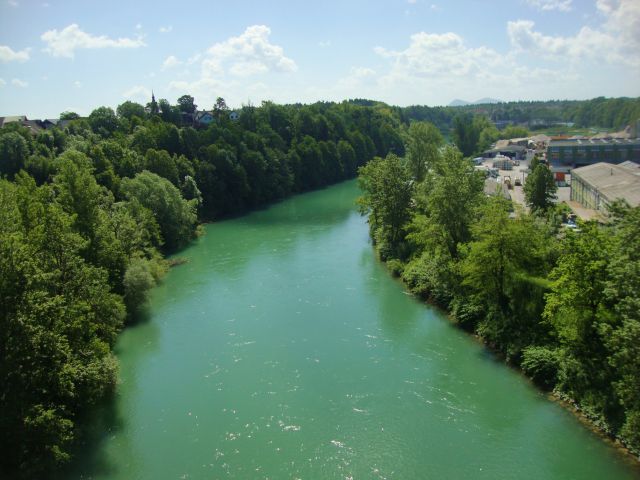 Sava